Муниципальная программа«Содержание и ремонт объектов и сетей инженерной инфраструктуры городского округа Тольятти на 2018 - 2022 годы»проект
В 2017 году завершается реализация муниципальной программы "Содержание и ремонт объектов и сетей инженерной инфраструктуры городского округа Тольятти на 2015 - 2017 годы"
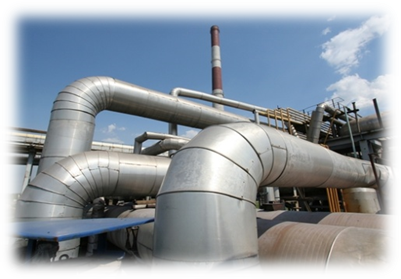 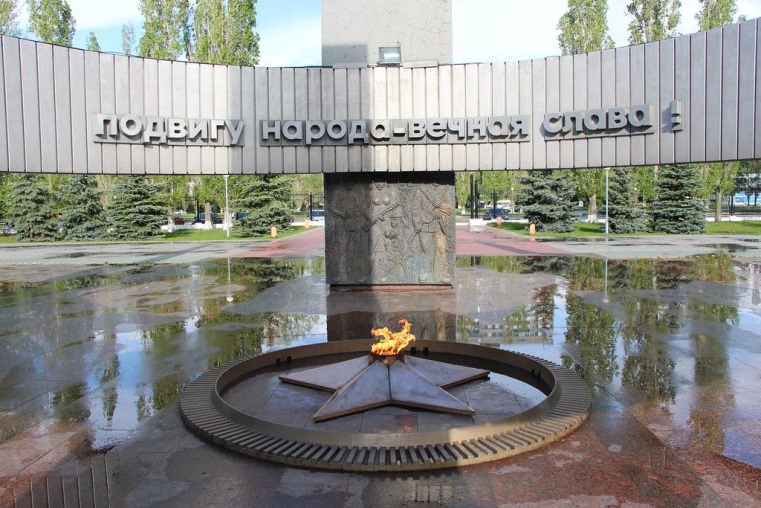 В связи с необходимостью надлежащего исполнения администрацией городского округа Тольятти своих обязанностей по обеспечению надежности функционирования систем теплоснабжения, газоснабжения, водоснабжения, водоотведения и уличного (наружного) освещения городского округа Тольятти, необходима разработка и реализация Программы в последующие годы.
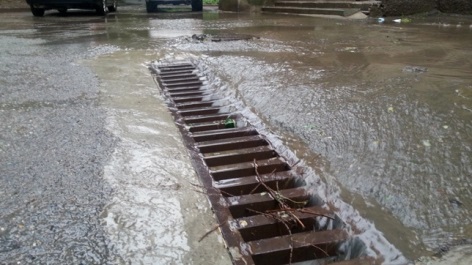 Цель программы: обеспечение надежности функционирования систем теплоснабжения, газоснабжения, водоснабжения, водоотведения и уличного (наружного) освещения городского округа Тольятти.
Задачи программы:
 1. Обеспечение содержания объектов и сетей инженерной инфраструктуры, относящихся к муниципальной собственности;
2. Устранение аварийных ситуаций на оборудовании и сетях инженерной инфраструктуры;
3. Обеспечение поддержания в технически исправном состоянии сетей и сооружений ливневой канализации;
4. Обеспечение поддержания в технически исправном эксплуатационном состоянии сетей уличного (наружного) освещения
Анализ проблем, возникающих при исполнении администрацией
 городского округа Тольятти своих обязательств, и пути их решения
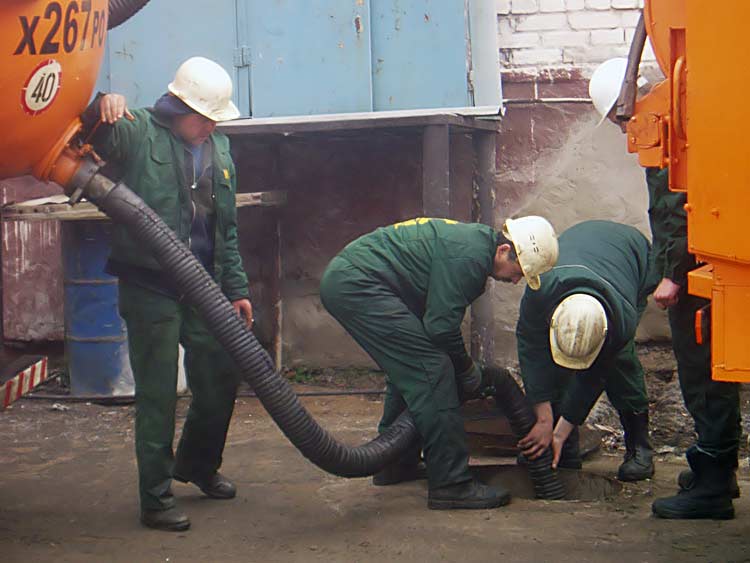 Обеспечение содержания объектов и сетей инженерной инфраструктуры на территории городского округа в технически исправном и работоспособном состоянии
Задача 1
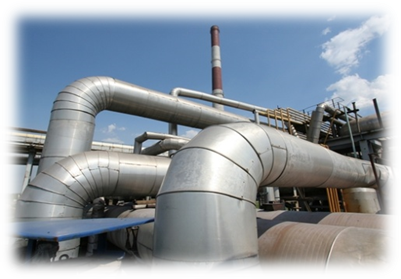 Анализ проблем, возникающих при исполнении администрацией
 городского округа Тольятти своих обязательств, и пути их решения
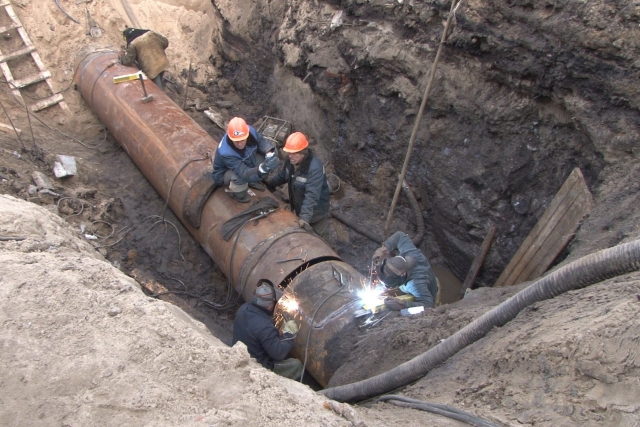 Запланированы мероприятия устранению аварийных ситуаций на оборудовании и сетях инженерной инфраструктуры
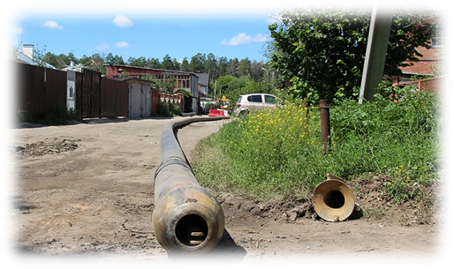 Задача 2
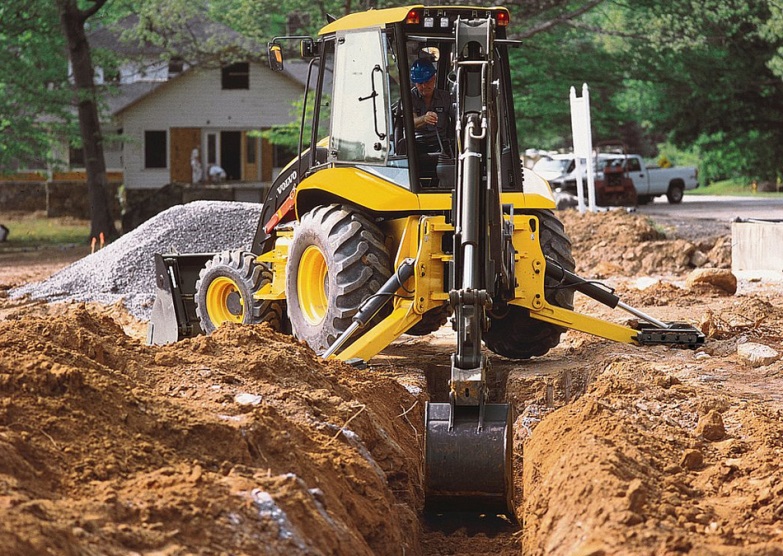 – обеспечение пропуска талых и ливневых вод; 
– восстановление пропускной способности трубопроводов; 
– очистка водоотводных лотков; 
– телеинспекция сети после промывки; 
– откачка и вывоз поверхностного стока с неканализованных пониженных мест, включая мкр. Федоровка, Поволжский, Жигулевское море, пос. Портовый.
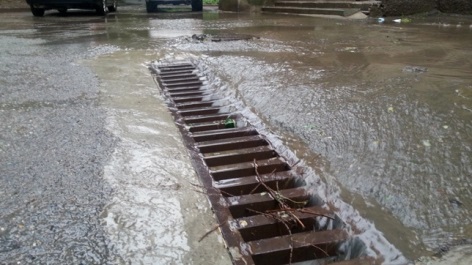 Задача 3
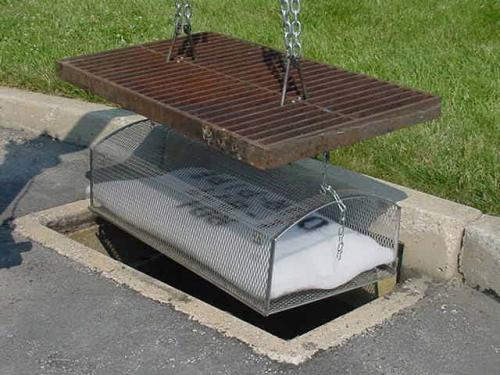 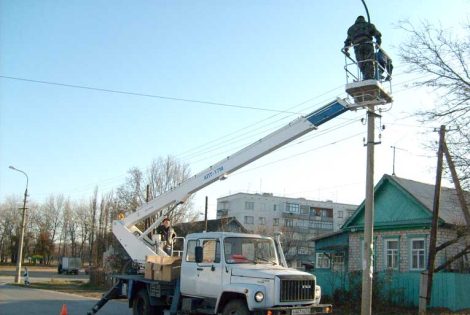 Задача 4
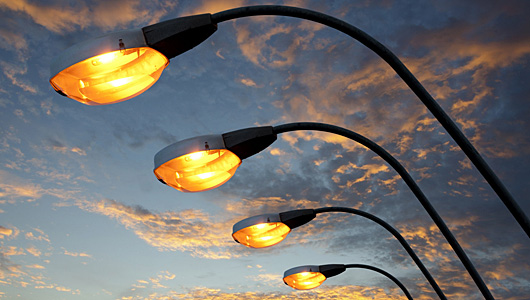 Реализация Программы осуществляется за счет средств бюджета городского округа Тольятти
Финансовые затраты на реализацию Программы  составят 1 672 639 тыс.руб., в том числе:
Объемы  финансирования носят прогнозный характер и подлежат ежегодному уточнению.
функционирование в технически исправном состоянии объектов и сетей инженерной инфраструктуры, относящихся к муниципальной собственности;
устранение аварийных ситуаций на оборудовании и сетях инженерной инфраструктуры;

- прочистка 2573,2 м сетей водоотведения;
Планируемые результаты реализации муниципальной программы
- проведение инвентаризации 30,69 км сетей ливневой канализации;

отведение сточных вод от автодорог в объеме 28 825 тыс. куб. м;
 монтаж 48 дополнительных дождеприемников в сетях ливневой канализации;
- горение установок наружного освещения в течение 3984 часов в год;

- обеспечение 95% горения светильников, установок наружного освещения
Спасибо за внимание